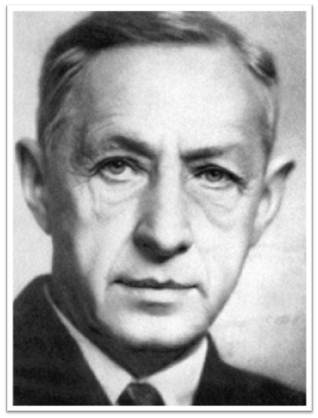 ИВАН БУНИН
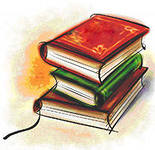 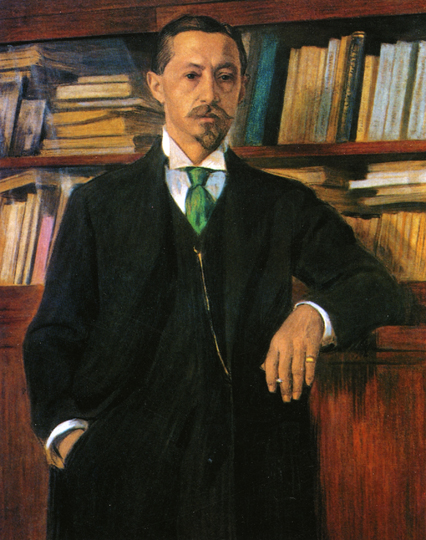 Начальное образование получил дома. 

В 1881 г. поступил в Елецкую гимназию, но не закончил обучение и с 1886г. жил в селе Озерки у старшего брата Юлия, который и занимался его дальнейшим образованием.

В 1887 опубликовано первое стихотворение Бунина «Над могилой Надсона».

В 1889 г. Бунин переезжает в Орел и устраивается на работу в газету «Орловский вестник».
И. А. Бунин (1870 – 1953) родился в Воронеже в старинной дворянской обедневшей семье.
Первый сборник стихов и рассказов писателя имел негативные отзывы критиков.

В 1901г. вышла в свет поэма «Листопад», которая получила Пушкинскую премию. К Бунину приходит признание и  популярность.
В начале 1900 годов писатель много и плодотворно работает: «Антоновские яблоки», «Сосны», «Деревня», «Легкое дыхание», «Господин из Сан-Франциско». Занимается художественными переводами на русский язык: «Песнь о Гайавате», пьесы «Каин» и «Манфред» Д. Байрона. Совершает путешествие на Восток и увлекается философскими идеями буддизма: «Храм солнца».
10 ноября 1933 г. газеты в Париже вышли с огромными заголовками
"Бунин - Нобелевский лауреат".
Ивану Алексеевичу Бунину, первому из русских писателей, была присуждена Нобелевская премия по литературе.
Октябрьскую революцию Бунин воспринял как социальную драму и в 1920 г. эмигрировал во Францию,  где продолжал увлеченно работать над произведениями о далекой России.
В 1939 году, после начала Второй мировой войны, Бунины поселились на юге Франции, в Грассе, где и провели всю войну. 
В 1945 году Бунины вернулись в Париж.
Иван Алексеевич неоднократно выражал желание возвратиться в Россию, но постановление, растоптавшее Анну Ахматову и Михаила Зощенко, привело к тому, что Бунин навсегда отказался от намерения вернуться на Родину.
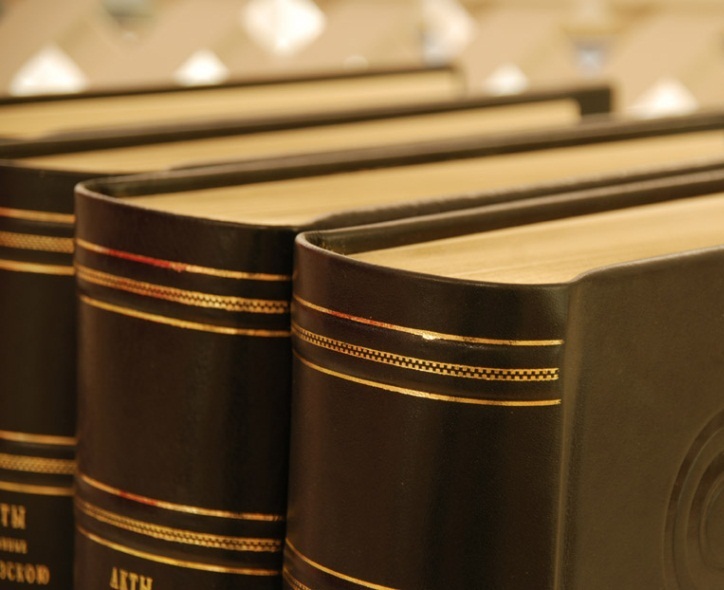 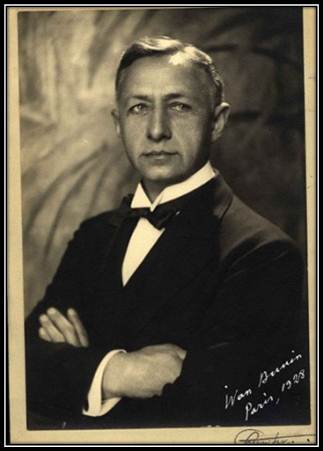 Последние годы писателя прошли в нищете.
Похоронен Иван Алексеевич Бунин на русском кладбище Сен-Женевьев-де-Буа, под Парижем.


В СССР первое собрание сочинений И.А. Бунина вышло только после его смерти - в 1956 году.
Особенности творчества  И.А.БУНИНА
Свою творческую деятельность Иван Бунин начинал с лирических стихотворений, он завершил классическую традицию русской поэзии 19 века, писал о деревенском быте, любви, особенно много о природе.
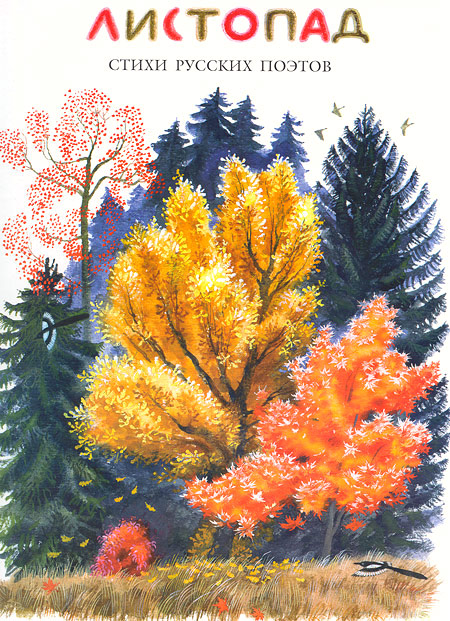 В 1901 году за поэму «Листопад» Бунин получил Пушкинскую премию
ВечерО счастье мы всегда лишь вспоминаем.А счастье всюду. Может быть, оно -Вот этот сад осенний за сараемИ чистый воздух, льющийся в окно.В бездонном небе легким белым краемВстает, сияет облако. ДавноСлежу за ним... Мы мало видим, знаем,А счастье только знающим дано.Окно открыто. Пискнула и селаНа подоконник птичка. И от книгУсталый взгляд я отвожу на миг.День вечереет, небо опустело.Гул молотилки слышен на гумне...Я вижу, слышу, счастлив. Все во мне.
Тематика прозы Бунина
Тема уходящего патриархального прошлого России («Антоновские яблоки»)
Критика буржуазной действительности («Господин из Сан-Франциско»)
Тема любви («Темные аллеи»)
Тема уходящего прошлого России
Идеализация дворянского уклада жизни
Сожаление об уходящем прошлом страны
Вера в то, что дворянская Россия все-таки сохранит свои национальные корни и религиозность
Критика буржуазной действительности
Философская и социальная проблематика рассказов
Критика бездуховности буржуазного общества и технического прогресса
Ощущение неотвратимости скорой гибели мира
Тема любви
Любовь тайна – великая, непознаваемая и не подвластная человеку
Отображение множества граней этого чувства
Создание целой галереи женский образов
Любовь, по мнению Бунина, это чувство, которое дает великое счастье, но оно не вечно, так как к нему привыкают, а привычка ведет к потере любви.
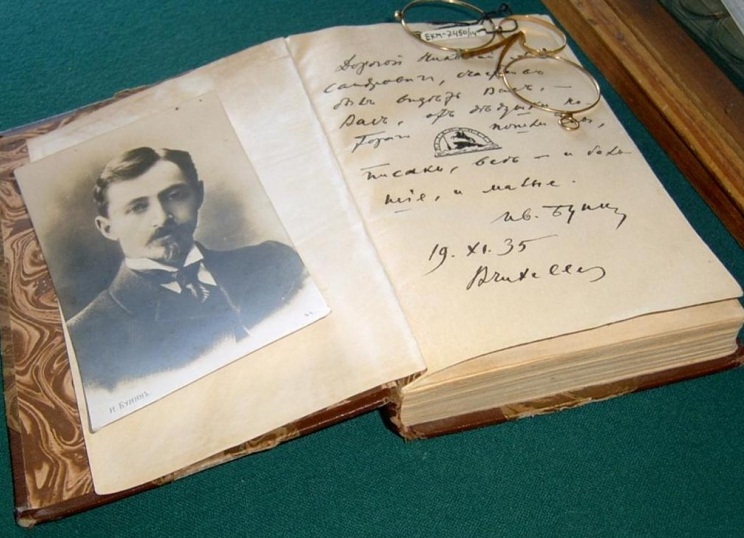 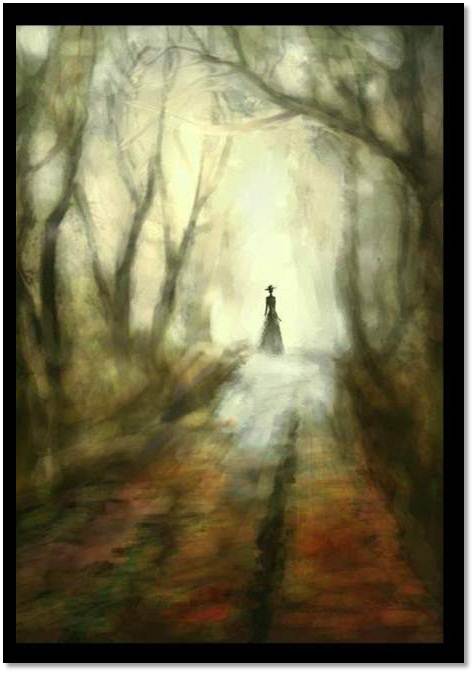 Цикл «»Темные аллеи» включает в себя 38 произведений. Каждый рассказ имеет свой сюжет, своих героев. Объединяет их общая тема – любовь.
Вопросы для анализа рассказа «Господин из Сан-Франциско»
Какое событие легло в основу произведения?
Кто его главный герой? Охарактеризуйте его.
Почему все персонажи лишены имен?
Какова реакция на смерть господина окружающих людей?
Как наказывается нравственная слепота в рассказе?
Как относится автор к происходящему в рассказе?
Символика в рассказе
Рассказ «Господин из Сан-Франциско» наполнен символами:

Корабль «Атлантида…
Море…
Палубы корабля
Ящик
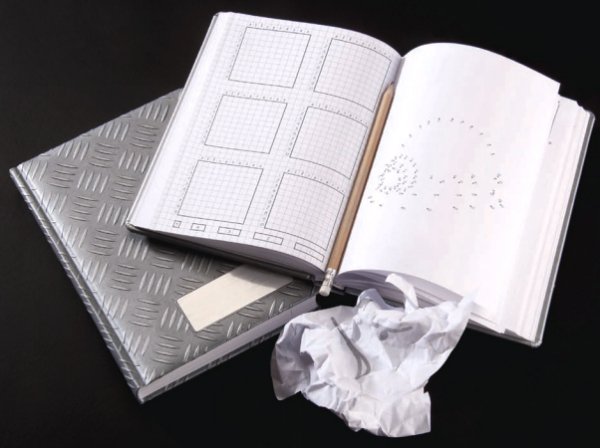 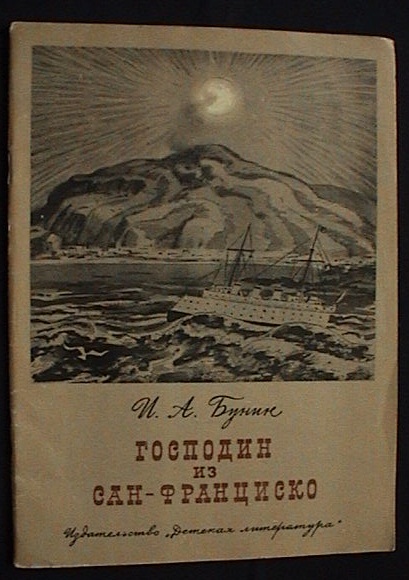 В рассказе «Господин из Сан-Франциско» чувство нарастающего кризиса бездуховной буржуазной цивилизации сочетается с философскими размышлениями о жизни, человеке, смерти и бессмертии
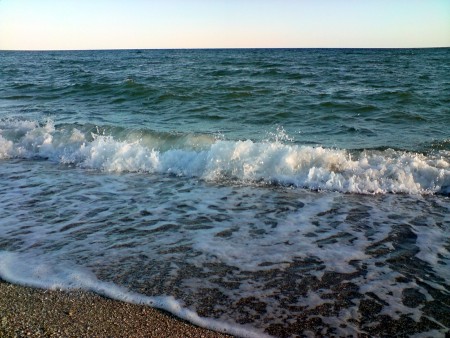 Бунин, следуя философии буддизма, приводит читателя к мысли о том, что человек – песчинка, его жизнь хрупка и быстротечна, над ним властвуют две вечные силы: ЛЮБОВЬ и СМЕРТЬ, которые невозможно преодолеть.
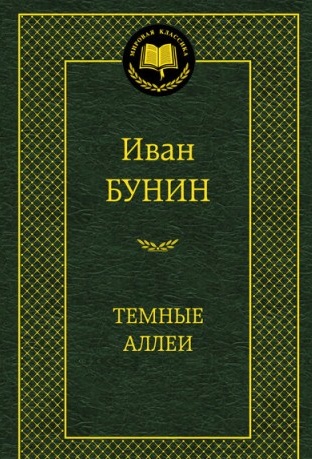 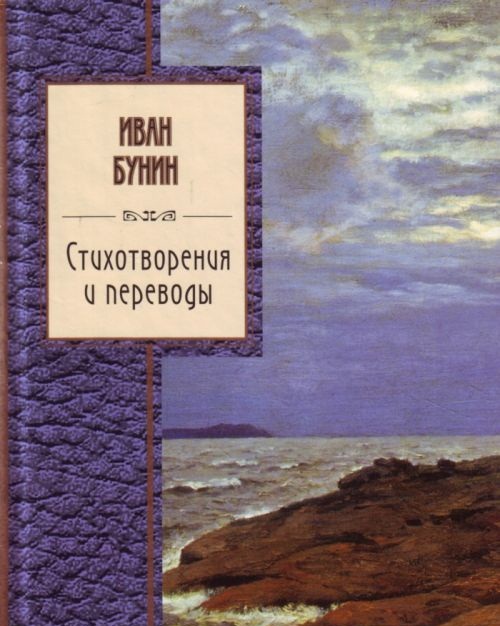 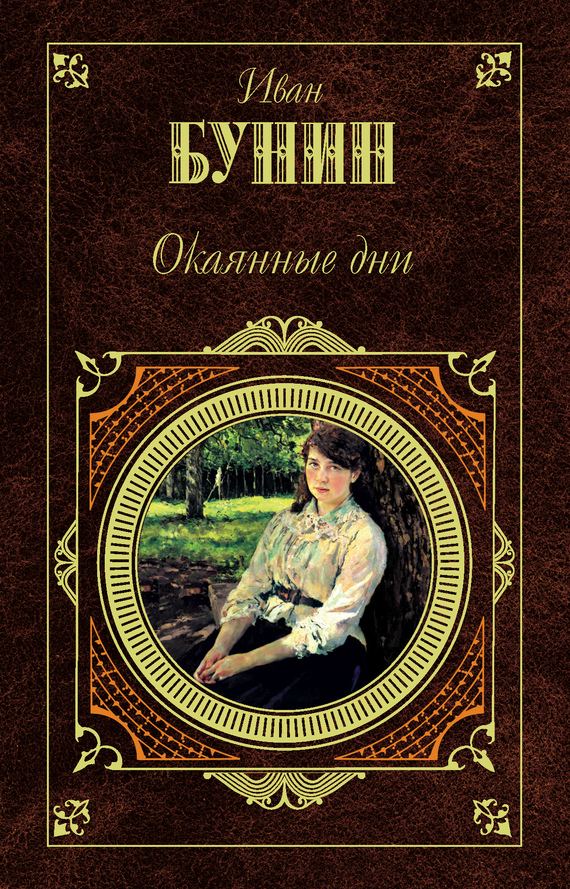 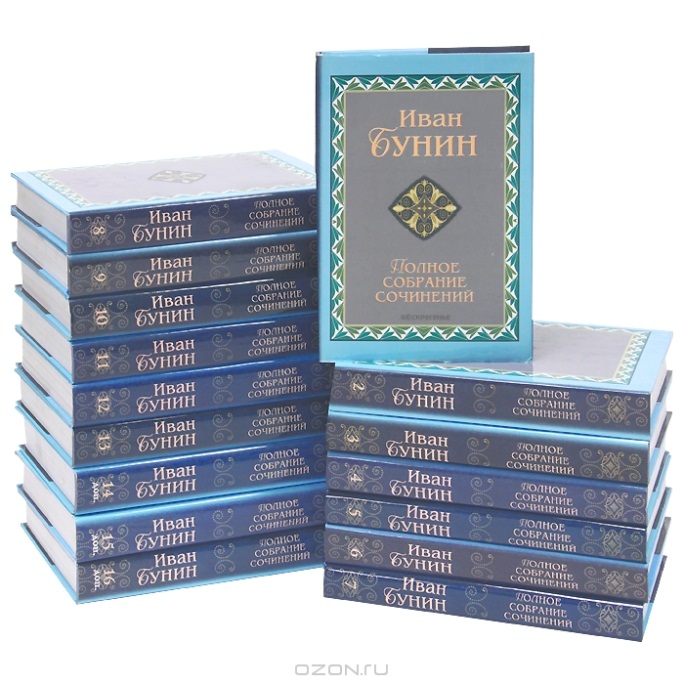 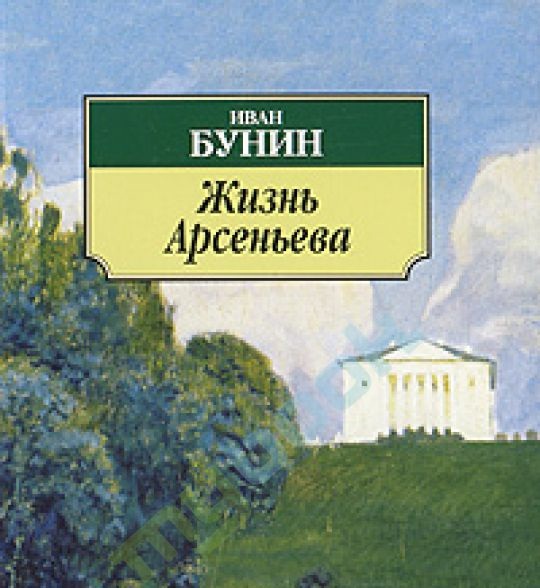 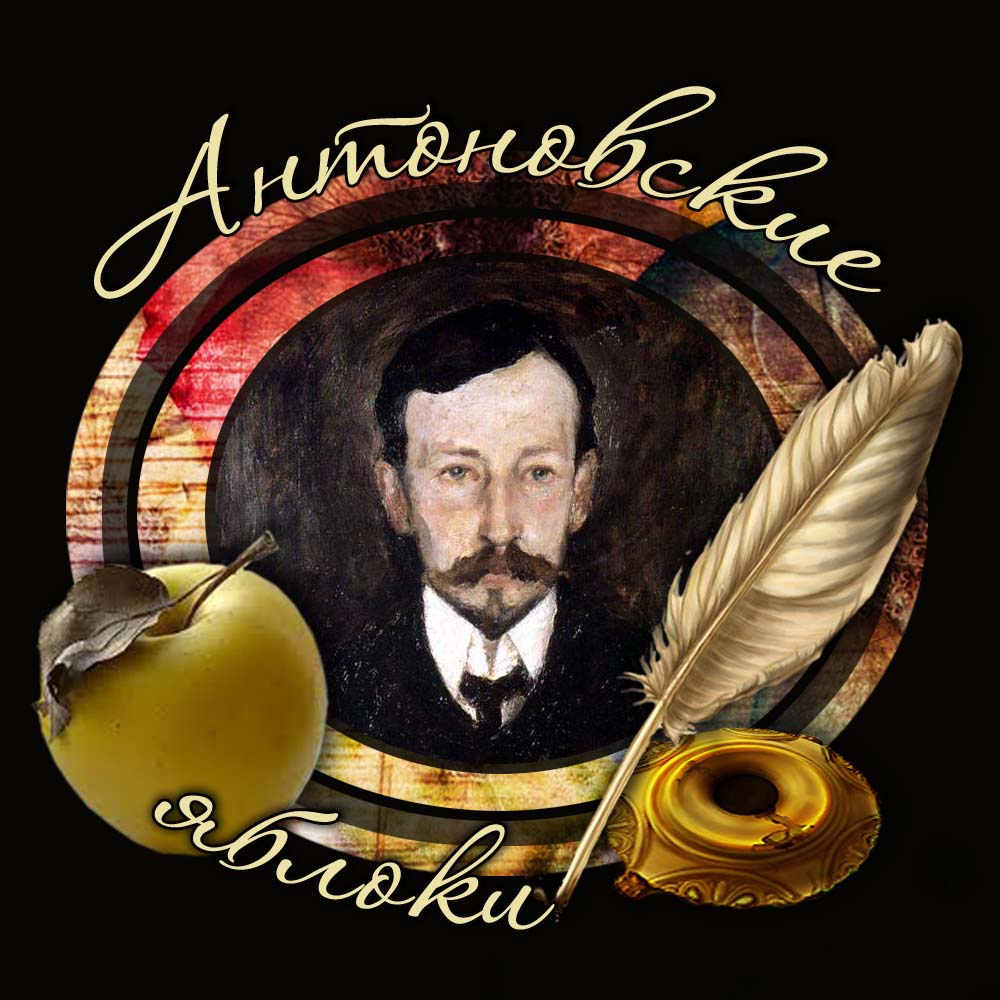